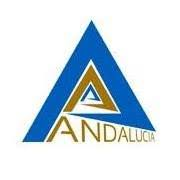 Resolución del ICAC sobre presentación Instrumentos Financieros (norma definitiva)
Manuel Rejón
Censor Jurado de Cuentas de España
Preparador de acceso al ROAC
Profesor del Master Oficial de Auditoría de las 
Universidades de Granada, Cádiz, Almería y CEU-San Pablo

Febrero de 2020
Normativa mercantil/contable a considerar
NIC UE-32 Instrumentos Financieros: Presentación
TRLSC.
Ley de Modificaciones Estructurales.

No va dirigida a:
Código de Comercio.
Real Decreto-Ley 7/1996, de 7 de junio, sobre Medidas urgentes de carácter fiscal y de fomento y liberalización de la actividad económica (préstamo participativo)
Resolución ICAC Presentación Instrumentos Financieros
2
Entrada en vigor
Resolución de 5 de marzo de 2019, del Instituto de Contabilidad y Auditoría de Cuentas, por la que se desarrollan los criterios de presentación de los instrumentos financieros y otros aspectos contables relacionados con la regulación mercantil de las sociedades de capital (en adelante, RICAC-PIF)

Entrada en vigor: el día siguiente al de su publicación en  el «Boletín Oficial del Estado» y será de aplicación a las CCAA de los ejercicios iniciados a partir del 1 de enero de 2020.
Resolución ICAC Presentación Instrumentos Financieros
3
Primera aplicación de la RICAC-PIF (DT única)
Fecha de primera aplicación: el comienzo del primer ejercicio a partir de 1-1-2020.

Se aplicará de forma prospectiva

No obstante, existe la opción de aplicación retroactiva (de acuerdo con NRV cambio de criterio contable, errores y estimaciones de PGC y PGC-PYMES)
Resolución ICAC Presentación Instrumentos Financieros
4
Disposiciones generales
Objeto y ámbito de aplicación
Definiciones
Instrumentos financieros que se liquidan con instrumentos de patrimonio propio
Criterios de presentación de los instrumentos financieros
Costes de transacción de un instrumento financiero
 Intereses, dividendos, pérdidas y beneficios
Ámbito de aplicación (art. 2)
- Resolución obligatoria para todas las sociedades de capital que aplican el PGC/PGC-PYMES. 

Exigencias de información en memoria: se deben considerar la norma de elaboración de las CCAA correspondiente y los requisitos máximos de información exigidos a las pequeñas y medianas empresas.

 La RICAC-PIF no es aplicable a las operaciones de retribución al personal de la sociedad mediante la entrega de acciones o de opciones sobre las acciones (sin perjuicio de lo previsto en el art. 10).

-Las sociedades cooperativas seguirán los criterios regulados en sus normas particulares Orden EHA/3360/2010, de 21 de diciembre, y, en ausencia de regulación expresa, aplicando subsidiariamente esta resolución.
Resolución ICAC Presentación Instrumentos Financieros
6
Definiciones (art. 3)
1. PATRIMONIO NETO: constituye la parte residual de los activos de la empresa, una vez deducidos todos sus pasivos. Incluye las aportaciones realizadas, ya sea en el momento de su constitución o en otros posteriores, por sus socios o propietarios, que no tengan la consideración de pasivos, así como los resultados acumulados u otras variaciones que le afecten. Se entienden por resultados acumulados u otras variaciones que le afecten, los ingresos y gastos del ejercicio y de los ejercicios anteriores que no se hayan distribuido.
A los efectos de decidir si procede la distribución de beneficios, o de determinar si concurre la causa de reducción obligatoria de capital social y de la disolución obligatoria por pérdidas de acuerdo con lo dispuesto en la regulación legal de las sociedades anónimas y sociedades de responsabilidad limitada, se considerará patrimonio neto el importe que se califique como tal conforme a los criterios para confeccionar las CCAA, incrementado en el importe del capital social suscrito no exigido, así como en el importe del nominal y de las primas de emisión o asunción del capital social suscrito que esté registrado contablemente como pasivo. También a los citados efectos, los ajustes por cambios de valor originados en operaciones de cobertura de flujos de efectivo pendientes de imputar a la cuenta de pérdidas y ganancias no se considerarán patrimonio neto.
2. INSTRUMENTOS DE PATRIMONIO: cualquier negocio jurídico que evidencia, o refleja, una participación residual en los activos de la empresa que los emite  una vez deducidos todos sus pasivos.
Resolución ICAC Presentación Instrumentos Financieros
7
Definición de pasivo/instrumento de patrimonio (PGC)
IF Compuesto: cuando se trata de un instrumento financiero en el que, se identifica, simultáneamente, para una de las partes intervinientes un pasivo y un instrumento de patrimonio propio.
a)
Por ejemplo: obligaciones convertibles en acciones; claramente hay un pasivo consecuencia de la obligación de reembolso por parte del emisor del importe obtenido, y simultáneamente en la medida que el inversor tiene una opción a su conversión a capital de un importe fijo por un número fijo de instrumentos de patrimonio, se habrá emitido un derivado que tendrá la calificación de patrimonio neto («autocartera»).
Resolución ICAC Presentación Instrumentos Financieros
8
Instrumento financiero compuesto: 
caso práctico
EJEMPLO (ENUNCIADO)

Se emite una obligación con las siguientes características:
• Nominal 1.000
• Cupón anual 5%
• Vencimiento 2 años. En la fecha de conversión se pueden convertir en acciones a un precio fijado 
• Tipo de interés sin opción de conversión para instrumentos de deuda con el mismo riesgo y vencimiento en el mercado: 7%
Resolución ICAC Presentación Instrumentos Financieros
9
Instrumento financiero compuesto: 
caso práctico
Ejemplo (Solución)

Se obtiene lo siguiente:
a) Valor del pasivo: 1000/ (1,07)2 + 50 / (1,07) + 50 / (1,07)2 = 963,84
a) Valor del instrumento de patrimonio: 1000- 963,84 = 36,16 (derivado se incorpora al patrimonio y se mantiene su importe)
Ambos importe quedan perfectamente determinados de cara a su calificación en las CCAA.
Resolución ICAC Presentación Instrumentos Financieros
10
Cálculo del beneficio distribuible (art. 3.5)
La distribución del beneficio o la devolución de las aportaciones indicadas en el párrafo anterior, estará sujeta al cumplimiento de determinadas condiciones del art. 28.
Resolución ICAC Presentación Instrumentos Financieros
11
Artículo 348 bis. Derecho de separación en caso de falta de distribución de dividendos.
1. Salvo disposición contraria de los estatutos, transcurrido el quinto ejercicio contado desde la inscripción en el Registro Mercantil de la sociedad, el socio que hubiera hecho constar en el acta su protesta por la insuficiencia de los dividendos reconocidos tendrá derecho de separación en el caso de que la junta general no acordara la distribución como dividendo de, al menos, el veinticinco por ciento de los beneficios obtenidos durante el ejercicio anterior que sean legalmente distribuibles siempre que se hayan obtenido beneficios durante los tres ejercicios anteriores. Sin embargo, aun cuando se produzca la anterior circunstancia, el derecho de separación no surgirá si el total de los dividendos distribuidos durante los últimos cinco años equivale, por lo menos, al veinticinco por ciento de los beneficios legalmente distribuibles registrados en dicho periodo.
Resolución ICAC Presentación Instrumentos Financieros
12
Beneficio distribuible (caso práctico)
Ejemplo (enunciado)

Datos de la empresa XXX al cierre del ejercicio 20X1:
Capital social = 2.000  
Reserva Legal = 300  
Reserva voluntaria = 130
Resultado antes de intereses (gastos financieros) e impuestos = 200  
Dividendo preferente (se considera gasto financiero) = 30
Tipo de gravamen = 25%
Resolución ICAC Presentación Instrumentos Financieros
13
Beneficio distribuible (caso práctico)
Ejemplo (solución)

Resultado antes de impuestos: RAII – Gasto Financiero (div.pref.) = 200 – 30 = 170
Gasto impuesto sociedades: 200 x 25% = 50  No minora el dividendo preferente
Resultado del ejercicio = 200 – 30 (div.pref.) – 50 (IS) = 120
Beneficio distribuible = 120 (PyG) + 130 (RV) + 30 (GF) – 12 (dotación RL) = 268
Dotación obligatoria para reserva legal = 10% 120 = 12
Resolución ICAC Presentación Instrumentos Financieros
14
Definiciones (art. 3)
6. COSTE DEL DERECHO DE SUSCRIPCIÓN O ASUNCIÓN Y DE ASIGNACIÓN GRATUITA (ART. 3.6)

Es la parte proporcional del valor contable de una acción o participación que corresponde a los citados derechos. 

a) El coste del derecho preferente de suscripción o asunción y el de asignación gratuita se determinarán a partir del valor contable de las acciones o participaciones de las cuales se segrega el derecho. A estos efectos:
		1.º El importe del coste del derecho preferente de suscripción o asunción y de asignación 	gratuita se cuantificarán aplicando al valor contable la proporción existente entre el valor 	teórico del derecho y el valor ex ante unitario de las acciones o participaciones sociales.

		2.º El citado valor contable será el coste, menos, en su caso, el importe acumulado de las 	correcciones valorativas por deterioro, o el valor razonable de las acciones o 	participaciones, de 	forma consistente con la valoración de los activos financieros de los 	cuales se segrega el derecho.
Resolución ICAC Presentación Instrumentos Financieros
15
Definiciones (art. 3)
6. COSTE DEL DERECHO DE SUSCRIPCIÓN O ASUNCIÓN Y DE ASIGNACIÓN GRATUITA (ART. 3.6)

b) Para el cálculo previsto en la letra anterior se tendrán en cuenta las siguientes reglas y conceptos:
	1.º El valor ex ante de las acciones o participaciones sociales será su valor razonable antes del aumento de capital. A estos efectos, se entenderá por valor razonable la cotización bursátil inmediatamente anterior al inicio del plazo para el ejercicio del derecho preferente de suscripción o asunción o de asignación gratuita; en su defecto se tomará el valor teórico contable en esa fecha, corregido, cuando sea razonablemente posible obtener la información, por las plusvalías o minusvalías tácitas de los elementos patrimoniales.
	
	2.º El valor teórico del derecho preferente de suscripción o asunción y de asignación gratuita será la diferencia existente entre el valor ex ante unitario y el valor teórico unitario ex post de las acciones o participaciones sociales. No obstante, cuando exista una cotización bursátil del derecho se tomará este valor.
	
	3.º El valor teórico ex post de las acciones o participaciones sociales se calculará sumando al valor ex ante, el importe a desembolsar por las nuevas acciones o participaciones sociales, y dividiendo el importe resultante por la suma del número de las acciones o participaciones sociales antiguas más las previstas para el aumento de capital.
Resolución ICAC Presentación Instrumentos Financieros
16
Definiciones (art. 3)
6. COSTE DEL DERECHO DE SUSCRIPCIÓN O ASUNCIÓN Y DE ASIGNACIÓN GRATUITA (ART. 3.6)

c) Se deberá tener en cuenta la existencia de acciones o participaciones con derechos distintos, incluso cuando esta circunstancia sea consecuencia del aumento de capital, en los términos establecidos en el apartado siguiente.

d) En el caso de segregación de derechos para su venta o para la suscripción o asunción de acciones o participaciones con derechos distintos de los de las acciones o participaciones antiguas, o para el ejercicio del derecho de asignación gratuita de acciones o participaciones con derechos distintos, se aplicarán las reglas indicadas en los párrafos anteriores.

Si las acciones o participaciones de las cuales se segrega el derecho están deterioradas, al reconocer el coste del derecho se reducirá proporcionalmente el importe de las correcciones valorativas contabilizadas.
Si las acciones o participaciones de las cuales se segrega el derecho están valoradas a valor razonable con cambios en el patrimonio neto, al reconocer el coste del derecho se reclasificará a la cuenta de pérdidas y ganancias o a una cuenta de reservas, según proceda, la parte proporcional del citado ajuste.
Resolución ICAC Presentación Instrumentos Financieros
17
Definiciones (art. 3)
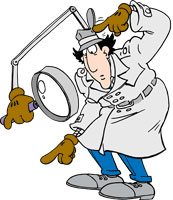 RESUMEN DE CÁLCULOS
(pero si este derecho cotiza, su valor de cotización será el Valor teórico dº suscripción)
Resolución ICAC Presentación Instrumentos Financieros
18
Algunas definiciones previas para el cálculo del derecho de suscripción preferente
PRECISIONES (art. 2.6):
Resolución ICAC Presentación Instrumentos Financieros
19
Algunas definiciones previas para el cálculo del derecho de suscripción preferente
¿QUÉ ES EL DERECHO DE SUSCRIPCIÓN PREFERENTE?

- Aquel que permite al accionista la posibilidad de suscribir nuevas acciones cuando realice una ampliación de capital. 

- No pueden ser restringidos por el contenido de los estatutos o reglamento interno de la sociedad.

- Confiere al accionista (antiguo), como caso más frecuente y como titular legítimo, el derecho de suscripción preferente en la emisión de nuevas acciones, cuando realice una ampliación de capital, y lo será en proporción al valor nominal de las acciones que posean.

(fuente: expansion.com)
Resolución ICAC Presentación Instrumentos Financieros
20
Definiciones (art.3)
7. VALOR TEÓRICO CONTABLE DE UNA ACCIÓN/PARTICIPACIÓN

Es la parte del patrimonio neto que corresponde a cada una de ellas. A estos efectos, se tendrá en cuenta que:

a) El patrimonio neto es el que figura en el balance corregido, en su caso, por el importe del capital social y la prima de emisión o asunción clasificados como pasivo financiero y los desembolsos pendientes no exigidos de todas las acciones emitidas.

b) El número de acciones o participaciones sociales será el número total de las emitidas y suscritas o asumidas con independencia de que correspondan a ampliaciones de capital inscritas o no en el Registro Mercantil.

c) El número equivalente de acciones o participaciones sociales será el que resulte de homogeneizarlas en función de los derechos económicos que corresponda a cada una.
Estos derechos económicos se cuantificarán bajo la hipótesis de “valor de liquidación”, de forma que su importe se calculará como si, a la fecha de cálculo del valor teórico contable, se fuera a determinar la cuota de liquidación o participación de cada instrumento en el patrimonio neto contable.

d) El importe que resulte de dividir el patrimonio neto por el número equivalente de acciones o participaciones (minorado en las acciones o participaciones propias) se reducirá, en su caso, en la cuantía de los desembolsos pendientes no exigidos.
Resolución ICAC Presentación Instrumentos Financieros
21
Valor teórico contable de una acción/participación
Desembolsos pendientes no exigidos
Patrimonio Neto Contable + Capital social Pasivo y Prima Emisión Pasivo + Desembolsos pendientes no exigidos acciones
-
VTC =
Nº instrumentos de patrimonio homogeneizados 
(en función de derechos económicos que les correspondan a los instrumentos de patrimonio;
Y minorado en las acciones/participaciones propias)
(entendemos que unitarios)
Cuantificación de los derechos económicos:

-Bajo la hipótesis de “valor en liquidación” 

-Cuando una empresa está en liquidación, mercantilmente existe una prelación en el orden de liquidación de las acciones (ver siguiente transparencia)
Resolución ICAC Presentación Instrumentos Financieros
22
Valor teórico contable de un instrumento de patrimonio (art 3.7)
VALOR PATRIMONIO NETO A REPARTIR > CAPITAL SOCIAL DESEMBOLSADO
-Cada título recibirá su capital social más la parte del excedente que le corresponda.
Cuantificación de los derechos económicos (continúa)
Para la cuantificación de la cuota liquidativa hay dos situaciones
(art. 392 TRLSC):
VALOR PATRIMONIO NETO A REPARTIR < CAPITAL SOCIAL DESEMBOLSADO
-Supone una pérdida para los socios.
-Respetar el orden en la prelación de pagos:
1º) ACCIONES SIN VOTO (SON INST. FROS COMPUESTOS, CON UN COMPONENTE DE PASIVO) ART. 101 TRLSC
2º) EN S.A. SI TODAS LAS ACCIONES NO SE HUBIERAN LIBERADO EN LA MISMA PROPORCIÓN, SE RESTITUYE PRIMERO A LOS QUE HUBIERAN APORTADO MÁS ART. 392 TRLSC
3º) EQUIPARADOS TODOS LOS TÍTULOS EN CUANTO A CANTIDADES DESEMBOLSADAS, DISTRIBUCIÓN DEL ACTIVO RESTANTE ART. 392 TRLSC
Resolución ICAC Presentación Instrumentos Financieros
23
Criterios de presentación de los instrumentos financieros (art. 5)
“FONDO SOBRE FORMA”
Si bien
Se reconocerá un instrumento financiero en su balance cuando se convierta en una parte obligada del contrato o negocio jurídico
Resolución ICAC Presentación Instrumentos Financieros
24
Criterios de presentación de los instrumentos financieros (art. 5)
¡OJO!
Si se produce una transferencia de un activo financiero que no cumpla las condiciones para su baja del balance (por ejemplo, un pago), 
el pasivo financiero asociado no podrá compensarse con el activo financiero relacionado
Resolución ICAC Presentación Instrumentos Financieros
25
Costes de transacción de un instrumento financiero
Costes de transacción de un instrumento financiero (art. 6)
-Honorarios y las comisiones pagadas a agentes, asesores e intermediarios (corretaje, los gastos de intervención de fedatario público y otros)
-Impuestos y otros derechos que recaigan sobre la transacción
Son gastos de emisión
-Primas o descuentos de la emisión 
-Gastos financieros, 
-Costes de mantenimiento 
-Costes administrativos internos
No son gastos de emisión
Resolución ICAC Presentación Instrumentos Financieros
27
Costes de transacción de un instrumento financiero (art. 6)
-honorarios de abogados, notarios, y registradores 
-impresión de memorias, boletines
-tributos
-publicidad 
-comisiones
-otros gastos de colocación
Son costes incrementales
-gastos relacionados con la evaluación y análisis de la sociedad
-otros gastos de estudio incurridos por causa de la puesta en circulación de los instrumentos de patrimonio
Y directamente a PyG…
Resolución ICAC Presentación Instrumentos Financieros
28
Intereses, dividendos, pérdidas y beneficios (art. 7)
Además…

Enajenación de instrumentos de patrimonio propio  la diferencia entre la contraprestación recibida y el valor en libros del instrumento se reconocerá directamente en el patrimonio neto en una cuenta de reservas.
Gastos por adquisición, enajenación o amortización de los instrumentos de patrimonio propio: a reservas.
Resolución ICAC Presentación Instrumentos Financieros
29
Las aportaciones sociales
Aportaciones de socios al capital social
Otras aportaciones de socios
Aportaciones de socios al capital social (art. 8)
-  Las participaciones/acciones  se clasificarán en balance según artículo 5. 

El capital social y, en su caso, la prima de emisión o asunción de acciones/participaciones sociales clasificado como patrimonio neto, siempre que se hubiera producido la inscripción en el Registro Mercantil de la ejecución del acuerdo de aumento con anterioridad al plazo establecido en TRLSC para la formulación de las CCAA. En caso contrario, figurarán como pasivo financiero en la partidas “Otros pasivos financieros” o “Otras deudas a corto plazo”, ambas del epígrafe C.III “Deudas a corto plazo” del pasivo corriente del modelo normal o abreviado, respectivamente.  

El capital social y, en su caso, la prima de emisión o asunción de acciones/participaciones sociales clasificado como pasivo financiero se presentará en un epígrafe específico que deberá crearse a tal efecto, tanto en el pasivo no corriente como en el corriente, denominado “Deuda con características especiales a largo plazo” y “Deuda con características especiales a corto plazo”, respectivamente.
En el PGC dice “antes de la formulación…”
Resolución ICAC Presentación Instrumentos Financieros
31
Aportaciones de socios al capital social (art. 8)
Si se reformulan las CCAA, ello no afectará al registro de la ampliación de capital, salvo error en la contabilización. 
 Una vez inscrita la ampliación de capital después del citado plazo legal de la formulación de las CCAA, la sociedad mostrará los efectos contables de la operación mediante la reexpresión de la información comparativa del ejercicio anterior. Las reducciones de capital se reconocerán aplicando los mismos criterios.
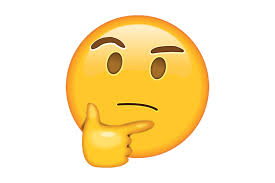 Resolución ICAC Presentación Instrumentos Financieros
32
Valoración de las acciones en el socio (art. 8.4)
PGC 2007:

Activos mantenidos para negociar: los costes de transacción van a PYG

Inversiones en acciones en empresas grupo: los costes de transacción se reconocen en PyG
VALORACIÓN DE LAS ACCIONES EN EL SOCIO 

Se valorarán en el socio inicialmente al coste: 
+valor nominal
+prima
+costes de transacción
Pero…
Proyecto RD reforma PGC:

Activos financieros a valor razonable con cambios en la cuenta de pérdidas y ganancias: los costes del transacción van a PyG

Activos financieros a coste (en referencia a inversiones en acciones en empresas grupo): los costes de transacción se reconocen en PyG
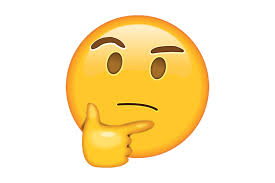 Resolución ICAC Presentación Instrumentos Financieros
33
Otras aportaciones de socios (art. 9)
EN LÍNEAS GENERALES, SE REFIERE A LAS FAMOSAS APORTACIONES DE LA CUENTA 118, CON ALGUNAS VARIACIONES Y ACLARACIONES IMPORTANTES
1. Las aportaciones de los socios sin contraprestación y en proporción a su participación en la sociedad, incluidas las que eventualmente se realicen en mérito de prestaciones accesorias, no cumplen la definición de ingreso, ni la de pasivo y, por lo tanto, el valor razonable del activo aportado, o el de la deuda condonada, se contabilizará en el patrimonio neto, dentro de los fondos propios, en el epígrafe A-1.VI. «Otras aportaciones de socios».
Resolución ICAC Presentación Instrumentos Financieros
34
Otras aportaciones de socios (art. 9)
EN LÍNEAS GENERALES, SE REFIERE A LAS FAMOSAS APORTACIONES DE LA CUENTA 118, CON ALGUNAS VARIACIONES Y ACLARACIONES IMPORTANTES
2. Cuando los socios efectúen una aportación en un porcentaje superior a su participación en el capital social de la sociedad, el exceso sobre dicho importe se reconocerá atendiendo a la realidad económica de la operación. En la medida en que la operación se califique como una donación, se aplicarán los criterios indicados en el apartado 1 de la NRV sobre subvenciones, donaciones y legados recibidos del PGC/PGC-PYMES.
Se seguirá este mismo criterio en la constitución de la sociedad o en los aumentos de capital social con prima de emisión o asunción cuando el valor razonable del patrimonio aportado por cada socio no sea equivalente al valor razonable de las participaciones sociales o de las acciones recibidas a cambio.
FISCALMENTE (LIS) ES UN INGRESO
Resolución ICAC Presentación Instrumentos Financieros
35
Otras aportaciones de socios (art. 9.3)
CONDICIONES PARA CONTABILIZAR ESTAS APORTACIONES COMO FONDOS PROPIOS
Resolución ICAC Presentación Instrumentos Financieros
36
Otras aportaciones de socios (art. 9)
CONSIDERACIONES ADICIONALES.-
- Estas contribuciones se hacen sin que el socio que las realiza no recibe derecho alguno, sin perjuicio de que se reconozcan como un mayor valor de la inversión (en la contabilidad del socio).
- La facultad del socio de participar en el reparto de estas aportaciones surge de su participación proporcional en el capital social, con sujeción a los requisitos previstos a tal efecto en la TRLSC y en los estatutos. (párrafo eliminado de la versión final de RICAC-PIF)
- Las aportaciones de los socios reguladas en este artículo constituyen beneficios distribuibles y siguen el estatuto de la prima de emisión o prima de asunción.
Resolución ICAC Presentación Instrumentos Financieros
37
Otras aportaciones de socios (art. 9)
CONSIDERACIONES ADICIONALES.-
-Las aportaciones realizadas a cuenta de futuros aumentos de capital social, pendientes de ser acordados por el órgano competente, se contabilizarán de acuerdo con el criterio establecido en el art. 8.2 (plazo establecido en la Ley para la formulación de las CCAA) salvo renuncia expresa del socio a la restitución de lo aportado en caso de un futuro aumento incompleto del capital social. 

-Las sociedades públicas contabilizarán las aportaciones recibidas de la entidad pública dominante siguiendo los criterios establecidos en la NRV sobre subvenciones, donaciones y legados y en su desarrollo, por la Orden EHA/733/2010 (aspectos contables de empresas públicas que operan en determinadas circunstancias).
Resolución ICAC Presentación Instrumentos Financieros
38
Otras aportaciones de socios
CASO PRÁCTICO (ENUNCIADO)

Los 5 socios que forman parte de una S.L. deciden aportar como ayuda financiera transitoria a la empresa, 1.000 euros cada uno. Además, uno de ellos, el socio A.C., también aporta un edificio con un valor razonable de 300.000 euros.
Resolución ICAC Presentación Instrumentos Financieros
39
Otras aportaciones de socios
CASO PRÁCTICO (SOLUCIÓN)
El socio AC lleva a cabo un exceso de aportación, el cual no se puede imputar íntegramente a la cuenta 118, de forma que lo que excede de su porcentaje de aportación se lleva íntegramente a una cuenta del subgrupo 13X al ser aportación no dineraria
Resolución ICAC Presentación Instrumentos Financieros
40
Clasificación de las aportaciones al capital social
acciones/participaciones ordinarias o comunes
acciones/participaciones con privilegio
acciones/participaciones sin voto
Acciones rescatables
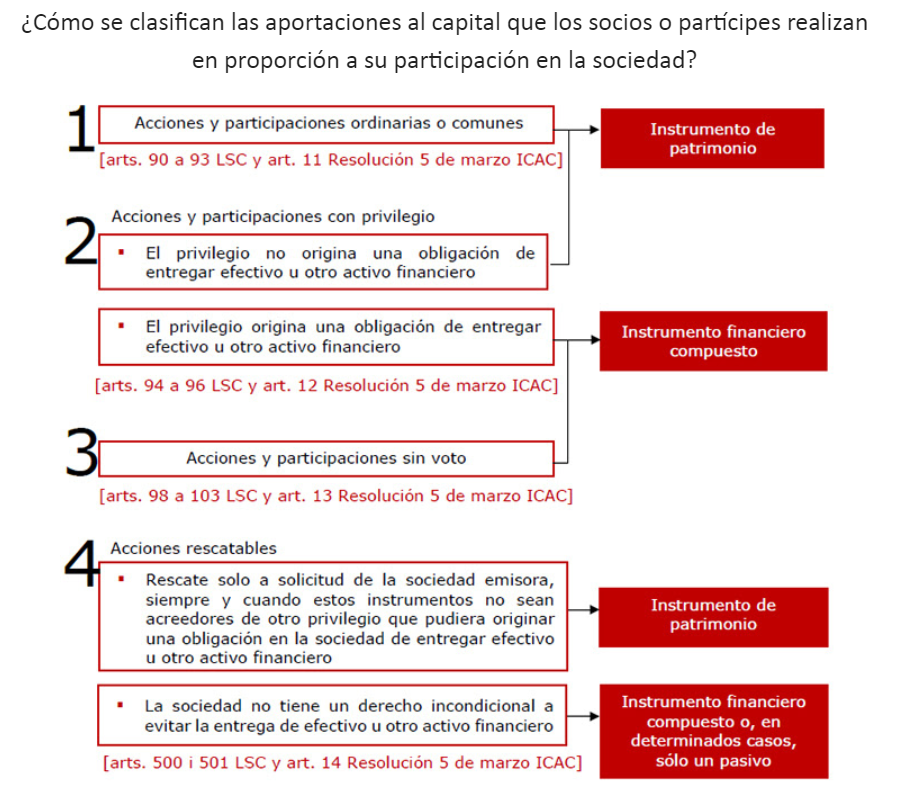 Fuente: WWW. ICJCE.ES
Resolución ICAC Presentación Instrumentos Financieros
42
Dividendo mínimo acciones sin voto
CASO PRÁCTICO (ENUNCIADO)

El día 1 de abril de 20X12 se constituye la sociedad anónima ABC con un capital social escriturado de 500.000 u.m. dividido en acciones de 1 u.m. de valor nominal. 

El capital social está dividido en acciones ordinarias y en acciones sin voto en el importe máximo permitido por la LSC a las que se les ha asegurado un dividendo mínimo del 6%. El capital social es desembolsado íntegramente en el momento de la suscripción.

Los gastos de constitución de la sociedad han sido de 10.000 u.m.

Se pide: contabilizar la constitución de la sociedad anónima si la rentabilidad para instrumentos financieros similares a las acciones sin voto es del 10%.
Resolución ICAC Presentación Instrumentos Financieros
43
Dividendo mínimo acciones sin voto
CASO PRÁCTICO (SOLUCIÓN)
Resolución ICAC Presentación Instrumentos Financieros
44
Dividendo mínimo acciones sin voto
El valor actual del instrumento financiero es de 250.000 u.m. que se descompone en:
 Pasivo financiero, que estará constituido por el valor actual de una renta perpetua pospagable, cuyo término es el importe de los dividendos privilegiados (250.000 × 6% = 15.000) actualizada al tipo del 10%:
(250.000 x 6%)/0,10 = 150.000
 Instrumento de patrimonio, que se extrae por diferencia:

250.000 – 150.000 = 100.000
Resolución ICAC Presentación Instrumentos Financieros
45
Dividendo mínimo acciones sin voto
Asientos por la emisión de acciones ordinarias y las acciones sin voto:
PATRIMONIO NETO
PASIVO FINANCIERO
Resolución ICAC Presentación Instrumentos Financieros
46
Dividendo mínimo acciones sin voto
Por la suscripción y desembolso de las acciones:
Por la inscripción en el Registro Mercantil de la parte correspondiente a patrimonio neto
Resolución ICAC Presentación Instrumentos Financieros
47
Dividendo mínimo acciones sin voto
Por la inscripción en el Registro Mercantil de la parte correspondiente al pasivo financiero:
Por los gastos de constitución, distribuidos en función de si se asocian al patrimonio neto o al pasivo financiero:
Resolución ICAC Presentación Instrumentos Financieros
48
Acciones rescatables: caso práctico
SE PIDE:

1. Cálculo del número de acciones rescatables que se puede emitir.

2. Asientos contables del proceso de constitución considerando las siguientes opciones para el capital social rescatable:
a) La opción de rescate solamente se produce a solicitud de la sociedad emisora  PATRIMONIO NETO
b) La opción de rescate solamente se produce a solicitud de los accionistas  PASIVO FINANCIERO. 
c) La opción de rescate se puede realizar bien a solicitud de los accionistas o de la sociedad  PASIVO FINANCIERO
CASO PRÁCTICO (ENUNCIADO)

El día 15 de junio del año 20X16 se constituye la sociedad anónima ABC, por el procedimiento de fundación simultánea, con un capital social de 120.000 acciones ordinarias de 3 u.m. de valor nominal que son emitidas a la par. 

Todas las acciones son suscritas y desembolsadas en el momento inicial y, además, también se desea emitir el máximo número posible de acciones rescatables del mismo valor nominal que las ordinarias.

Los gastos de constitución de la sociedad ABC han sido de 10.000 um.
Resolución ICAC Presentación Instrumentos Financieros
49
Acciones rescatables: caso práctico
CASO PRÁCTICO (SOLUCION):

Cálculo del número de acciones rescatables que se puede emitir.

La cuarta parte del capital social a la que se refiere la ley incluye el propio capital social rescatable. Llamando X al importe máximo del valor nominal de capital social rescatable y teniendo en cuenta que el capital social ordinario es de 360.000 um, esto es, 120.000 acciones de 3 um de valor nominal, debemos plantear la siguiente ecuación:

X = 25% (360.000 + X)
X = 120.000

Número de acciones rescatables = Capital social rescatable/Valor nominal acciones = 120.000/3 = 40.000 acciones
Resolución ICAC Presentación Instrumentos Financieros
50
Acciones rescatables: caso práctico
Por la emisión de las acciones:
CASO PRÁCTICO (SOLUCION):

2. Asientos contables del proceso de constitución considerando las siguientes opciones para el capital social rescatable:

La opción de rescate solamente se produce a solicitud de la sociedad emisora.

Será calificada como INSTRUMENTO DE PATRIMONIO.
Por la suscripción y desembolso de las acciones:
Por la inscripción en el Registro Mercantil:
Por los gastos de constitución:
Resolución ICAC Presentación Instrumentos Financieros
51
Acciones rescatables: caso práctico
Por la suscripción y desembolso de las acciones ordinarias:
CASO PRÁCTICO (SOLUCION):

2. Asientos contables del proceso de constitución considerando las siguientes opciones para el capital social rescatable:

b) La opción de rescate solamente se produce a solicitud de los accionistas.

Será calificada como PASIVOS FINANCIEROS
Por la suscripción y desembolso de las acciones rescatables:
Por la inscripción en el Registro Mercantil:
Por la emisión de las acciones ordinarias:
Por la emisión de las acciones rescatables:
Por los gastos de constitución:
Resolución ICAC Presentación Instrumentos Financieros
52
Acciones rescatables: caso práctico
CASO PRÁCTICO (SOLUCION):

2. Asientos contables del proceso de constitución considerando las siguientes opciones para el capital social rescatable:

c) La opción de rescate se puede realizar bien a solicitud de los accionistas o de la sociedad.

Será calificada como PASIVO FINANCIERO

La solución es idéntica a la anterior.
Resolución ICAC Presentación Instrumentos Financieros
53
Otras cuestiones
Aportaciones no dinerarias
Las prestaciones accesorias
Usufructo y nuda propiedad de participaciones sociales o de acciones
Aportaciones no dinerarias (art. 15)
TEXTO RESOLUCION:
Los BIENES O DERECHOS RECIBIDOS EN UNA APORTACIÓN NO DINERARIA al capital de la sociedad se contabilizarán por su valor razonable en la fecha de suscripción de las acciones o asunción de las participaciones, importe que, con carácter general, será coincidente con la valoración en euros que se les atribuya en la escritura de constitución o en la de ejecución del aumento de capital social.
¿ Y qué hacemos cuando no coincida? El PGC aporta como solución la cuenta de PRIMA DE EMISIÓN: “incluye las diferencias que pudieran surgir entre los valores de escritura y los valores por los que deben registrarse los bienes recibidos en concepto de aportación no dineraria, de acuerdo con lo dispuesto en las NRV.”
Resolución ICAC Presentación Instrumentos Financieros
55
Aportaciones no dinerarias (art. 15)
En caso de APORTACIÓN NO DINERARIA DE UN NEGOCIO, en los términos definidos en la NRV sobre combinaciones de negocios del PGC, los instrumentos de patrimonio entregados a cambio se contabilizarán:
por su valor razonable (que, salvo que exista una valoración más fiable, será su precio cotizado cuando dichos instrumentos están admitidos a negociación en un mercado activo)
si los instrumentos de patrimonio no cotizan, dicho importe será el valor atribuido a las acciones/participaciones de la sociedad en la escritura de constitución/aumento de capital.
Resolución ICAC Presentación Instrumentos Financieros
56
Aportaciones no dinerarias (art. 14)
CONTABILIZACIÓN POR EL APORTANTE: GENERALMENTE COMO UNA PERMUTA COMERCIAL
- CONTABILIZARÁ LAS acciones/participaciones RECIBIDAS POR EL MISMO IMPORTE, MÁS LOS COSTES DE TRANSACCIÓN QUE LES SEAN DIRECTAMENTE ATRIBUIBLES, y reconocerá el correspondiente resultado en la cuenta de pérdidas y ganancias por diferencia entre dicho importe y el valor en libros del elemento patrimonial aportado, salvo que la transacción hubiera de calificarse como una permuta no comercial en los términos regulados en el PGC, en cuyo caso las acciones/participaciones recibidas se valorarán por el valor en libros del elemento entregado. Cuando el aportante adquiera el control de un negocio, los costes de transacción se reconocerán en la cuenta de pérdidas y ganancias.
- Salvo prueba en contrario, la operación de permuta se presumirá comercial cuando la aportación se realice a una sociedad que no cumpla la definición de empresa del grupo según la definición recogida en las normas de elaboración de las CCAA del PGC/PGC-PYMES, incluso cuando en virtud de la aportación se adquiera el control de la mencionada sociedad. 
- No obstante, la permuta se presume como no comercial cuando por la aportación se obtenga la práctica totalidad del capital social de la nueva sociedad.
Resolución ICAC Presentación Instrumentos Financieros
57
Aportaciones no dinerarias (art. 15)
DESEMBOLSOS PENDIENTES:
-El socio reconocerá los instrumentos de patrimonio suscritos, pero no dará de baja los elementos patrimoniales que serán objeto de aportación. 
-El importe pendiente de desembolso, no exigido, se mostrará en el activo del balance minorando la partida en la que se contabilicen los instrumentos de patrimonio.
APORTACIONES NO DINERARIAS ENTRE EMPRESAS DEL GRUPO:
Seguirán los criterios regulados en la NRV sobre operaciones entre empresas del grupo del PGC/PGC-PYMES.
Resolución ICAC Presentación Instrumentos Financieros
58
Aportaciones no dinerarias (caso práctico)
CASO PRÁCTICO (ENUNCIADO)

La sociedad ABC aporta una marca a la sociedad DEF de nueva creación y en la  que participa al 100%. 

El valor en libros de la marca en la sociedad ABC es de 5.000, si bien su valor su valor razonable es de 50.000 u.m. 

El capital social y la prima de emisión suscritos son de 5.000 y 45.000 u.m., respectivamente.
Resolución ICAC Presentación Instrumentos Financieros
59
Acciones/participaciones propias y de la sociedad dominante
Adquisición de acciones/participaciones propias
Contratos de intercambio o permuta financiera sobre instrumentos de patrimonio propio
Enajenación de acciones/participaciones propias
Adquisición de acciones/participaciones de la sociedad dominante
Enajenación de acciones/participaciones de la sociedad dominante
Adquisición de acciones/participaciones propias (art. 20)
La adquisición derivativa de acciones/participaciones propias clasificadas como instrumentos de patrimonio se registrará en el patrimonio neto por su valor razonable, como una variación de los fondos propios.

Por lo tanto, las acciones propias adquiridas de forma derivativa acumuladas no deben propiciar que “Patrimonio Neto” < Capital Social + Reservas Indisponibles.

El “patrimonio neto” se calculará de acuerdo al gráfico
(partidas eliminadas en la RICAC-PIF definitiva)
Resolución ICAC Presentación Instrumentos Financieros
61
Adquisición de acciones/participaciones propias (art. 20)
ADQUISICIÓN DE ACC/PART. PROPIAS A TITULO GRATUITO

Se contabilizará siguiendo los criterios recogidos en la NRV sobre subvenciones, donaciones y legados del PGC/PGC-PYMES
Por ejemplo, el accionista Sr. X tiene acciones YYY SA por importe de 10.000 €, siendo su valor probable de colocación en el mercado de 7.500 €. El Sr. X decide donarlas a YYY SA sin contraprestación alguna. El asiento contable en el momento de la adquisición será:
Resolución ICAC Presentación Instrumentos Financieros
62
CCAA
Reformulación de cuentas
Subsanación de errores
Reformulación (art. 25)
Si una vez formuladas las CCAA del ejercicio los administradores acuerdan su reformulación, en las circunstancias previstas en el art. 38 letra c) del CoCo, en la memoria de las CCAA se deberá incluir toda la información significativa sobre los hechos que han motivado la revisión de las cuentas iniciales, sin perjuicio de los cambios que se deban introducir en los restantes documentos que integran las CCAA de acuerdo con la NRV sobre hechos posteriores al cierre del ejercicio del PGC/PGC-PYMES.
Resolución ICAC Presentación Instrumentos Financieros
64
Subsanación de errores (art. 26)
La subsanación de un error contable incurrido en un ejercicio anterior al que se refieran las CCAA, en todo caso, se contabilizará en las CCAA del ejercicio en que se advierta siguiendo la NRV sobre cambios en criterios contables, errores y estimaciones contables del PGC/PGC-PYMES.

A estos efectos, se entiende por errores las omisiones o inexactitudes en las CCAA de ejercicios anteriores por no haber utilizado, o no haberlo hecho adecuadamente, información fiable que estaba disponible cuando se formularon y que la sociedad podría haber obtenido y tenido en cuenta en la formulación de dichas cuentas (*).
Resolución ICAC Presentación Instrumentos Financieros
65
Los administradores
La remuneración
La remuneración de los administradores (art. 27)
-Remuneración de los administradores vinculada a los beneficios de la sociedad, en cumplimiento del sistema de retribución establecido en los estatutos  Gasto del ejercicio en que se haya obtenido (devengado) el beneficio. 
Si la junta general determina un porcentaje diferente al inicialmente contabilizado, dentro del plazo máximo establecido en los estatutos sociales  el posterior AJUSTE se reconocerá en la fecha de celebración de la junta como un cambio de estimación contable (no corrección de error ni cambio de política, por lo que no es retroactivo).
Se aplicará este mismo criterio en el supuesto de que la junta general acordase remunerar a los administradores en función de los beneficios de la sociedad, pero con un importe adicional y al margen del sistema de retribución establecido. (párrafo eliminado en RICAC-PIF)
Resolución ICAC Presentación Instrumentos Financieros
67
La remuneración de los administradores (art. 27)
-Los planes de remuneración a los administradores basados en acciones u opciones sobre acciones, o retribuciones referenciadas al valor de las acciones de la sociedad  NRV sobre pagos basados en instrumentos de patrimonio del PGC.

-La remuneración de los administradores, en función de: 
personas físicas que desarrollen una tarea ejecutiva en la sociedad con una vinculación análoga a los trabajadores por cuenta ajena en relación de dependencia con la sociedad, se contabilizará como un gasto de personal. 
restantes administradores: se contabilizará en la partida servicios exteriores.
Resolución ICAC Presentación Instrumentos Financieros
68
Aplicación del resultado
La aplicación del resultado
Las primas de asistencia a la junta general y otros gastos derivados de la aprobación de las CCAA
Las ventajas de los fundadores en las sociedades anónimas
La contabilización de la aplicación del resultado en el socio
La aplicación del resultado (art. 28)
El dividendo obligatorio (por ejemplo, dividendo mínimo o preferente) se contabilizará al cierre del ejercicio como un gasto financiero en la cuenta de pérdidas y ganancias, sin perjuicio de que a efectos mercantiles el reconocimiento de los dividendos obligatorios constituya una aplicación de resultados de la que debe informarse a la junta en la correspondiente propuesta.

Cuando el importe del dividendo obligatorio sea superior al gasto financiero reconocido en la cuenta de pérdidas y ganancias, la sociedad ajustará la cifra de capital social contable con cargo al resultado del ejercicio u otra partida del beneficio distribuible en el importe en que el dividendo obligatorio supere el gasto financiero. Si las acciones o participaciones se emitieron o crearon con prima, el citado ajuste afectará al capital social y a la prima en el porcentaje regulado en el artículo 12.5.
NEW
Resolución ICAC Presentación Instrumentos Financieros
70
La aplicación del resultado (art. 28)
2. Una vez cubiertas las atenciones previstas por las leyes o los estatutos, sólo podrán repartirse dividendos con cargo al beneficio distribuible, si el valor del patrimonio neto no es o, a consecuencia del reparto, no resulta ser inferior al capital social mercantil

Los beneficios imputados directamente al patrimonio neto (ajustes por cambios de valor positivos y subvenciones, donaciones y legados reconocidos directamente en el patrimonio neto), no podrán ser objeto de distribución, directa ni indirecta y, por lo tanto, se minorarán de la cifra de patrimonio neto.

En todo caso, la distribución de beneficios sólo será posible cuando el importe de las reservas de libre disposición sea, como mínimo, igual al valor en libros del activo en concepto de investigación y desarrollo que figure en el balance.
Resolución ICAC Presentación Instrumentos Financieros
71
La aplicación del resultado (art. 28)
PATRIMONIO NETO (A EFECTOS DE DISTRIBUCIÓN RESULTADOS):

PNContable

+CS no exigido

+CS que sea pasivo

+PE que sea pasivo

-Rvas indisponibles

-Ajustes x cambio valor positivos

-Subv Don y Leg

-Cobert Flujos EfectIvo
(DETALLE DE LA TRANSPARENCIA ANTERIOR PARA VER LOS CAMBIOS)
2. Una vez cubiertas las atenciones previstas por las leyes o los estatutos, sólo podrán repartirse dividendos con cargo al beneficio distribuible, si el valor del patrimonio neto no es o, a consecuencia del reparto, no resulta ser inferior al capital social mercantil.
A estos efectos se considerará “patrimonio neto” el importe que se califique como tal conforme a los criterios para confeccionar las CCAA, incrementado en el importe del capital social suscrito no exigido, así como en el importe del nominal y de las primas de emisión o asunción del capital social suscrito que esté registrado contablemente como pasivo. ME QUEDO AQUI
En todo caso, las reservas indisponibles y  Los beneficios imputados directamente al patrimonio neto (ajustes por cambios de valor positivos y subvenciones, donaciones y legados reconocidos directamente en el patrimonio neto), no podrán ser objeto de distribución, directa ni indirecta y, por lo tanto, se minorarán de la cifra de patrimonio neto.
Del mismo modo, los ajustes por cambios de valor originados en operaciones de cobertura de flujos de efectivo pendientes de imputar a la cuenta de pérdidas y ganancias no se considerarán patrimonio neto.
Se prohíbe igualmente toda distribución de beneficios a menos que En todo caso, la distribución de beneficios sólo será posible cuando el importe de las reservas de libre disposición sea, como mínimo, igual al valor en libros del activo en concepto de investigación y desarrollo que figure en el balance.
Resolución ICAC Presentación Instrumentos Financieros
72
La aplicación del resultado (art. 28)
PN a efectos de distribución 
de beneficios (transparencia anterior)
¿QUÉ OCURRE SI HAY PÉRDIDAS DE EJERCICIOS ANTERIORES, A EFECTOS DEL RESTABLECIMIENTO PATRIMONIAL?

3. Si existieran pérdidas de ejercicios anteriores (RNEA) que hicieran que ese valor del patrimonio neto de la sociedad fuera inferior a la cifra del capital social, el beneficio se destinará a la compensación de estas pérdidas, antes de dotar, en su caso, la reserva legal.
Resolución ICAC Presentación Instrumentos Financieros
73
Las primas de asistencia a la junta general y otros gastos derivados de la aprobación de las CCAA (art.28)
SE PUEDE CONTABILIZAR DE DOS FORMAS: COMO GASTO DEL EJERCICIO O COMO APLICACIÓN DEL RESULTADO
1. Las primas y los gastos necesarios para su celebración se contabilizarán en la fecha en que se incurran (que habitualmente será la propia fecha en que se realice el acto), en “Otros gastos de explotación”.

2. Pero si no tienen carácter compensatorio ni se trata de cuantía razonable para incentivar la participación de los socios en el gobierno de la sociedad, la prima de asistencia se reconocerá como una “aplicación del resultado”  Para realizar ese juicio se atenderá al importe de la prima de asistencia en comparación con lo que es habitual en sociedades similares, su naturaleza o las condiciones de su atribución o del elenco de los beneficiarios u otras circunstancias que concurran en el caso. En la memoria de las CCAA se incluirá una explicación sobre el criterio que ha seguido la sociedad para contabilizar las primas de asistencia.
¿Es un dividendo?
¿Es otra cosa?
Resolución ICAC Presentación Instrumentos Financieros
74
La contabilización de la aplicación del resultado en el socio (art 31)
Resolución ICAC Presentación Instrumentos Financieros
75
Aumento y reducción de capital
AUMENTO DE CAPITAL
Aumento de capital. Aportaciones dinerarias y no dinerarias
Aumento por compensación de créditos
Aumento con cargo a reservas
La contabilización del aumento de capital en el socio
REDUCCIÓN DE CAPITAL
Reducción del capital social: criterio de presentación
Reducción de capital por pérdidas
Reducción de capital para dotar la reserva legal o las reservas disponibles
Reducción de capital mediante la devolución del valor de las aportaciones o la adquisición de participaciones/acciones propias para su amortización
La contabilización de la reducción de capital en el socio
Reducción del capital social: criterio de presentación (art. 36)
La reducción de capital social acordada en el ejercicio se mostrará en el balance de ese periodo siempre que la escritura pública en la que se refleje el acuerdo se inscriba en el Registro Mercantil antes de que se formulen las CCAA del citado ejercicio, dentro del plazo establecido en el TRLSC finalice el plazo previsto en la legislación para formular las CCAA del citado ejercicio.
Resolución ICAC Presentación Instrumentos Financieros
77
Reducción de capital por pérdidas (art. 37)
-Con carácter general, la reducción de capital social por pérdidas origina una variación en la composición de los epígrafes incluidos en los fondos propios del balance, pero no conlleva una variación del patrimonio neto de la sociedad.
-Cuando el capital social que se reduce esté contabilizado el pasivo del balance, la compensación de pérdidas se reconocerá con cargo a la deuda que se cancela.
-La reducción de capital social y, en su caso, de las reservas, en los términos regulados en el TRLSC la legislación mercantil, se contabilizará por el valor en libros de las pérdidas que se compensan.
-Si la reducción de capital tiene por finalidad compensar todo o parte del resultado negativo del propio ejercicio, se contabilizará con abono a una cuenta de reservas por el importe de la compensación de las pérdidas devengadas hasta la fecha a que se refiera el acuerdo.
-Se debe informar en la memoria y, en su caso, en el estado de cambios en el patrimonio neto.
Resolución ICAC Presentación Instrumentos Financieros
78
Reducción de capital por compensación de pérdidas en el TRLSC
art. 327 TRLSC. Carácter obligatorio de la reducción

En la sociedad anónima, la reducción del capital será obligatoria cuando:

las pérdidas hayan disminuido su patrimonio neto por debajo de las 2/3 terceras partes de la cifra del capital y

hubiere transcurrido un ejercicio social sin haberse recuperado el patrimonio neto.
Resolución ICAC Presentación Instrumentos Financieros
79
Reducción de capital por compensación de pérdidas (caso práctico)
El patrimonio neto de la sociedad ABC a 31 de diciembre de 20X1 y 20X0:
¿Es obligatoria la reducción de capital?
Resolución ICAC Presentación Instrumentos Financieros
80
Reducción de capital por compensación de pérdidas: caso práctico
CASO PRÁCTICO (SOLUCIÓN)
31.12.20X0: límite para reducir capital: 2/3 x 800.000 = 533.333 > 530.000

31.12.20X1: límite para reducir capital: 2/3 x 720.000 = 533.333 > 510.000 y además ha transcurrido un año, luego hay que reducir capital social.
La única partida de PN es el capital social por 510.000
Importante: el capital social no queda por debajo del mínimo
Resolución ICAC Presentación Instrumentos Financieros
81
La contabilización de la reducción de capital en el socio (art. 40)
-Con carácter general, la reducción de capital para compensar pérdidas o dotar la reserva legal no origina registro alguno en el socio porque el importe del patrimonio neto de la sociedad que reduce capital antes y después de la operación es el mismo.

-Por lo tanto, en caso de reducción y aumento de capital simultáneo el socio mantendrá el deterioro previamente contabilizado sin que la operación societaria origine la aplicación de la corrección valorativa salvo, en su caso, por la diferencia entre el porcentaje que se poseía antes y después de la operación, que sí deberá contabilizarse aplicando la cuenta compensadora de valor en la parte proporcional representativa de la mencionada disminución.
Resolución ICAC Presentación Instrumentos Financieros
82
Disolución y liquidación
La liquidación ordinaria
La liquidación ordinaria (art. 45)
Resolución ICAC Presentación Instrumentos Financieros
84
La liquidación ordinaria (art. 45)
-Cuando acordada la disolución en un ejercicio las operaciones de liquidación concluyan antes del cierre de ese mismo ejercicio, no se formularán CCAA sin perjuicio de las restantes obligaciones de información que pudieran venir impuestas por el TRLSC. la legislación mercantil.

-Si después del cierre del ejercicio, pero antes de la formulación de las CCAA, se acuerda la disolución de la sociedad, se informará sobre estos hechos en la memoria junto con una referencia expresa a que las CCAA se han formulado aplicando la Resolución de 18 de octubre de 2013, del Instituto de Contabilidad y Auditoría de Cuentas (Resolución MIFNOEF) sobre el marco de información financiera cuando no resulta adecuada la aplicación del principio de empresa en funcionamiento. Si la disolución se acuerde después de la formulación de las CCAA, pero antes de su aprobación, las CCAA se deberán REFORMULAR APLICANDO EL CITADO MARCO.

-Las CCAA deberán ser formuladas por las personas obligadas; y auditadas, aprobadas por la junta general, y depositadas en el Registro Mercantil de acuerdo con las normas generales lo dispuesto en el TRLSC.
Resolución ICAC Presentación Instrumentos Financieros
85
Las modificaciones estructurales y el cambio de domicilio
LA FUSIÓN
Criterios para contabilizar una fusión
La contabilidad de la sociedad adquirente en la fusión
La contabilidad de la sociedad adquirida en la fusión
La fusión inversa
La fusión transfronteriza
La contabilidad del socio de las sociedades que participan en la fusión
CESIÓN GLOBAL DE ACTIVO Y PASIVO
Criterios para contabilizar la cesión global de activo y pasivo
La contabilidad de la sociedad cedente
La contabilidad de la sociedad cesionaria
La contabilidad del socio de la sociedad cedente
LA TRANSFORMACIÓN
LA ESCISIÓN 
Criterios para contabilizar una escisión
La contabilidad de la sociedad adquirente en la escisión
La contabilidad de la sociedad adquirida en la escisión
La escisión inversa
La contabilidad del socio de las sociedades que participan en la escindida
TRASLADO A TERRITORIO ESPAÑOL DEL DOMICILIO SOCIAL
La transformación (art. 46)
 POR EJEMPLO, DE S.A. A S.L.

-La transformación no altera la fecha de cierre del ejercicio (salvo acuerdo en Junta).

-Los gastos incurridos en la transformación: en el resultado de la explotación de la cuenta de pérdidas y ganancias (salvo que proceda reservas, ver  art. 6)

-El valor en libros de los elementos patrimoniales de la sociedad no se modifica debido a la transformación, salvo lo que pueda afectar por los apartados siguientes.
Resolución ICAC Presentación Instrumentos Financieros
87
La transformación (art. 46)
-La transformación de una sociedad que tuviera emitidas obligaciones u otros valores en otro tipo social al que no le esté permitido emitirlos y la de una sociedad anónima que tuviera emitidas obligaciones convertibles en acciones en otro tipo social diferente, sólo podrán acordarse si previamente se hubiera procedido a la amortización o a la conversión, en su caso, de las obligaciones emitidas.
Resolución ICAC Presentación Instrumentos Financieros
88
La transformación (art. 46)
-En su caso, hasta que el socio no ejerza el derecho de separación en tiempo y forma, el porcentaje de capital social que represente la participación de estos socios se seguirá mostrando en los fondos propios.

Una vez se cumplan los requisitos estipulados en la legislación mercantil LME, para determinar que el socio ha quedado separado de la sociedad, se reconocerá un pasivo por un importe equivalente al valor razonable de las acciones o participaciones de estos socios, con cargo a una partida de fondos propios que represente el importe del compromiso de adquisición de los instrumentos de patrimonio propio.

- El aumento (por ejemplo, si transforma de S.L. a S.A.) o reducción de capital, o la conversión de obligaciones en acciones debido a la transformación, se contabilizarán de acuerdo con los criterios de esta RICAC-PIF.
Resolución ICAC Presentación Instrumentos Financieros
89
Criterios para contabilizar una fusión(art. 47)
- “Fusión”: el acuerdo de modificación estructural regulado como tal en la legislación mercantil  LME.

- Cuando el valor razonable de las acciones/participaciones entregadas por los socios no coincida con el valor razonable de las recibidas, más, en su caso, la compensación en metálico prevista en la LME, la diferencia deberá registrarse atendiendo a la realidad económica de la operación.
Resolución ICAC Presentación Instrumentos Financieros
90
Criterios para contabilizar una fusión(art. 47)
TRANSMISIÓN DE UN NEGOCIO ENTRE EMPRESAS INDEPENDIENTES
Si el patrimonio trasmitido es un “negocio” y las sociedades intervinientes no son como empresas del grupo, utilizaremos el método de adquisición (NRV 19ª sobre combinaciones de negocios del PGC+arts. Resolución).
Resolución ICAC Presentación Instrumentos Financieros
91
Criterios para contabilizar una fusión(art. 47)
TRANSMISIÓN DE UN NEGOCIO ENTRE EMPRESAS DEL GRUPO
Si el patrimonio que se transmite por causa de la fusión cumple la definición de negocio y las sociedades que intervienen en la operación se califican como empresas del grupo, la fusión se contabilizará siguiendo las reglas particulares reguladas en la NRV sobre operaciones entre empresas del grupo del PGC o del PGC-PYMES.
Resolución ICAC Presentación Instrumentos Financieros
92
La contabilidad de la sociedad adquirente en la fusión (art. 48)
FECHA DE ADQUISICIÓN

Aquella en la que se obtiene el control  Celebración de la junta de accionistas u órgano equivalente de la sociedad adquirida (absorbida) en que se apruebe la operación, siempre que el acuerdo sobre el proyecto de fusión no contenga un pronunciamiento expreso sobre la asunción de control del negocio por la empresa adquirente (absorbente) en un momento posterior.
Resolución ICAC Presentación Instrumentos Financieros
93
La contabilidad de la sociedad adquirente en la fusión (art. 48)
Proviene de 
BOICAC Nº 102/2015 Consulta 2
¿CESAN LAS OBLIGACIONES REGISTRALES?
-NO. Las obligaciones registrales (28.2 CoCo) se mantendrán hasta la fecha de inscripción de la fusión en el Registro Mercantil. 
-En la fecha de inscripción, la sociedad adquirente (absorbente) reconocerá los efectos retroactivos de la fusión desde la fecha de adquisición, y los elementos patrimoniales de la sociedad adquirida (absorbida) de acuerdo con los criterios de reconocimiento y valoración regulados en la norma sobre combinaciones de negocios del PGC, con abono a la cuenta “Socios de sociedad disuelta”, por el valor razonable de la contraprestación acordada.
Resolución ICAC Presentación Instrumentos Financieros
94
La contabilidad de la sociedad adquirente en la fusión (art. 48)
La cuenta «Socios de sociedad disuelta» se cargará en el momento de la entrega a los socios de las acciones o participaciones emitidas, con abono a las cuentas «Capital social» y «Prima de emisión o asunción» y, en su caso, a las correspondientes cuentas del subgrupo 57. «Tesorería».
Resolución ICAC Presentación Instrumentos Financieros
95
La contabilidad de la sociedad adquirente en la fusión (art. 48)
Proviene de 
BOICAC Nº 102/2015 Consulta 2
¿LA FUSIÓN AFECTA A LA INFORMACIÓN COMPARATIVA DE LA ADQUIRIENTE?
-NO. Solo produce efectos contables desde la fecha de adquisición.
-Si la fecha de inscripción es posterior al plazo previsto en el TRLSC la legislación mercantil para formular CCAA, éstas no recogerán los efectos de la retrocesión a que se hace referencia en la transparencia anterior. 
-En consecuencia, la sociedad adquirente no mostrará en estas CCAA los activos, pasivos, ingresos, gastos y flujos de efectivo de la adquirida, sin perjuicio que se informe en la memoria. 
-Pero, OJO, una vez inscrita la fusión la sociedad adquirente deberá mostrar los efectos contables de la retrocesión, circunstancia que motivará el correspondiente ajuste en la información comparativa del ejercicio anterior.
Resolución ICAC Presentación Instrumentos Financieros
96
La contabilidad de la sociedad adquirente en la fusión (art. 48)
FUSIÓN POR CREACIÓN DE NUEVA SOCIEDAD
-La baja de los activos y pasivos de la sociedad adquirente (absorbida) se contabilizará por su valor en libros sin que proceda reconocer resultado alguno, y la nueva sociedad contabilizará los citados elementos por el mismo importe con efectos retroactivos desde el inicio del ejercicio. 
-Los elementos patrimoniales de la sociedad adquirida (absorbida) se contabilizarán siguiendo los criterios establecidos en el párrafo anterior.
-En estos casos, las CCAA del primer ejercicio incluirán la información comparativa de la sociedad adquirente (OJO).
Resolución ICAC Presentación Instrumentos Financieros
97
La contabilidad de la sociedad adquirida en la fusión (art. 49)
Proviene de 
BOICAC Nº 102/2015 Consulta 2
OBLIGACIÓN DE FORMULAR CCAA

-La eficacia de la fusión quedará supeditada a la inscripción de la nueva sociedad o, en su caso, a la inscripción de la absorción, y por lo tanto la obligación de formular CCAA subsiste hasta ese momento la fecha en que las sociedades que participan en la fusión se extingan. 

-Si la fecha de cierre del ejercicio social de las sociedades que participan en la operación se situase en el periodo que media entre la fecha de adquisición del control y la inscripción registral de la nueva sociedad o, en su caso, de la absorción: la contabilidad de la sociedad adquirida (absorbida) mostrará los efectos contables de la fusión desde la fecha de adquisición, siempre que la inscripción se haya producido antes de que finalice el plazo previsto en el TRLSC para formular CCAA.

-En el supuesto general en el que la fusión se inicie y complete en el mismo ejercicio económico, serán de aplicación estos mismos criterios.
Resolución ICAC Presentación Instrumentos Financieros
98
La contabilidad de la sociedad adquirida en la fusión (art. 49)
Proviene de 
BOICAC Nº 102/2015 Consulta 2
OBLIGACIÓN DE FORMULAR CCAA (SIGUE)
-Si la fecha de inscripción es posterior al plazo previsto en el TRLSC para formular CCAA:
Las CCAA no recogerán los efectos de la retrocesión contable y 
la sociedad adquirida (absorbida) deberá formular las CCAA del último ejercicio económico cerrado antes de la inscripción de la fusión.
Resolución ICAC Presentación Instrumentos Financieros
99
La contabilidad de la sociedad adquirida en la fusión (art. 49)
Proviene de 
BOICAC Nº 102/2015 Consulta 2
¿CESAN LAS OBLIGACIONES REGISTRALES?
-NO. Las obligaciones registrales (28.2 CoCo) se mantendrán hasta la fecha de inscripción de la fusión en el Registro Mercantil. 
-En la fecha de inscripción, la sociedad adquirida (absorbida) reconocerá los efectos contables de la fusión a partir de la fecha de adquisición: ajuste en su libro diario para dar de baja los ingresos y gastos devengados desde la fecha de adquisición con cargo a la cuenta “Socios, cuenta de fusión”.
-Del mismo modo, una vez inscrita la fusión la sociedad adquirida (absorbida) que se extinga reconocerá, con los efectos retroactivos indicados en el párrafo anterior, el traspaso de los activos y pasivos mediante la baja o cancelación de las correspondientes partidas del balance, empleando como contrapartida la cuenta “Socios, cuenta de fusión”, por el valor razonable de la contraprestación acordada, y contabilizará el resultado de la operación, neto de los costes de transacción incurridos por la sociedad adquirida (absorbida).
La cuenta «Socios, cuenta de fusión» se abonará en el momento de la entrega a los socios de las acciones o participaciones emitidas por la sociedad absorbente, con cargo a las cuentas correspondientes del patrimonio neto de la sociedad que se extingue
Resolución ICAC Presentación Instrumentos Financieros
100
POR EJEMPLO, EN UNA HIPOTÉTICA FUSIÓN ENTRE COVIRÁN (ABSORBENTE) Y MERCADONA (ABSORBIDA), NO PARECE DIFÍCIL SABER QUIÉN TIENE EL CONTROL DEL NEGOCIO…
La fusión inversa (art. 50)
-Los antiguos socios de la sociedad absorbida adquieren el control de la sociedad absorbente.
-En las fusiones inversas, los efectos contables de la fusión deben mostrar el fondo económico de la operación. Por lo tanto, en la fecha de inscripción:

los ingresos y gastos del negocio adquirido, es decir, la sociedad absorbente, devengados desde el último cierre hasta la fecha de adquisición, deberán contabilizarse contra la cuenta “prima de emisión o asunción”, y 

los ingresos y gastos de la sociedad absorbida lucirán en las CCAA de la sociedad absorbente desde el inicio del ejercicio económico.  
En todo caso, en la memoria se informará de los ingresos y gastos del negocio adquirido devengados hasta la fecha de adquisición.
En los supuestos de adquisición inversa, la diferencia indicada en el artículo 49.4 se contabilizará como un ingreso o gasto en la cuenta de pérdidas y ganancias de la sociedad absorbente, sin perjuicio de su posterior eliminación contra la cuenta «Prima de emisión o asunción».
Resolución ICAC Presentación Instrumentos Financieros
101
La fusión transfronteriza (art. 51)
A las fusiones transfronterizas les serán de aplicación los criterios contables establecidos en el art. 47 para contabilizar las fusiones, considerando las siguientes precisiones:

a) Cuando la sociedad absorbente sea española y la absorbida de otro Estado miembro, en caso de que la moneda funcional de esta última difiera del euro (por ejemplo Dinamarca) , se deberán tener en cuenta los criterios sobre conversión a la moneda de presentación euro establecidos en el PGC y en las NOFCAC, para contabilizar los elementos patrimoniales adquiridos.

b) Si la sociedad absorbente española es la sociedad adquirida se aplicarán los criterios regulados en el art. 49 (sería una fusión inversa transfronteriza).
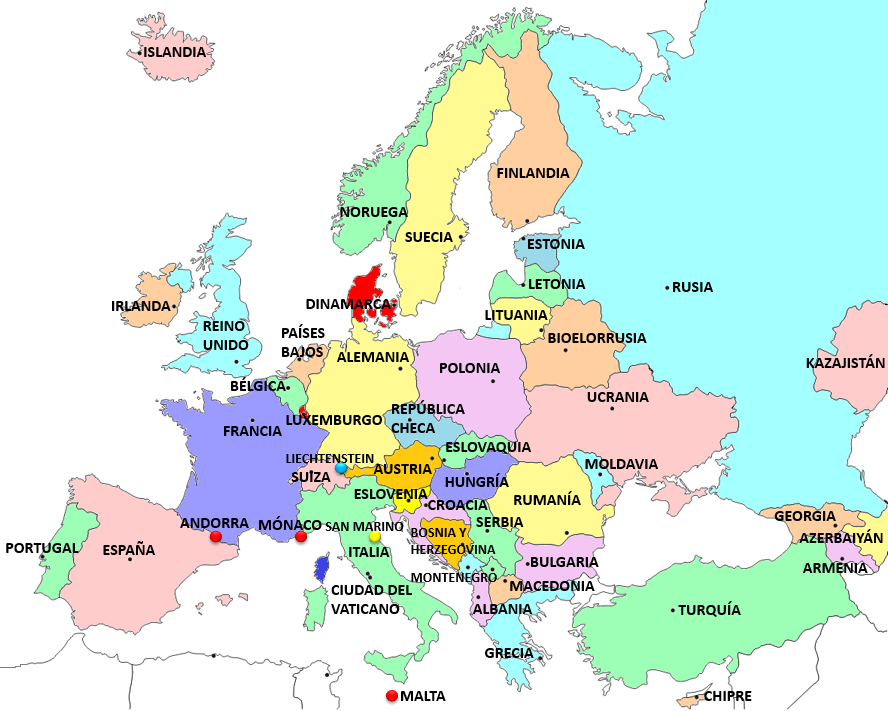 Resolución ICAC Presentación Instrumentos Financieros
102
Criterios para contabilizar una escisión (art. 53)
-Escisión: es el acuerdo de modificación estructural regulado como tal en la LME.
PATRIMONIO TRANSMITIDO NEGOCIO ENTRE EMPRESAS INDEPENDIENTES
-Si el patrimonio que se transmite por la escisión cumple la definición de negocio y las sociedades que intervienen en la operación no se califican como empresas del grupo, de conformidad con la regulación contenida en el PGC o en el PGC-PYMES, seguiremos el método de adquisición estipulado en la NRV sobre combinaciones de negocios del PGC, y lo dispuesto en los arts. de la RICAC-PIF.
Resolución ICAC Presentación Instrumentos Financieros
103
Criterios para contabilizar una escisión (art. 53)
PATRIMONIO TRANSMITIDO NEGOCIO ENTRE EMPRESAS DEL GRUPO
Si el patrimonio que se transmite por causa de la escisión cumple la definición de negocio y las sociedades que intervienen en la operación se califican como empresas del grupo, la operación se contabilizará de acuerdo con las reglas particulares establecidas en la NRV sobre operaciones entre empresas del grupo del PGC o del PGC-PYMES.
Resolución ICAC Presentación Instrumentos Financieros
104
Criterios para contabilizar una escisión (art. 53)
Se contabilizarán siguiendo las reglas particulares sobre OPERACIONES ENTRE EMPRESAS DEL GRUPO, los siguientes acuerdos de transferencia de un negocio:
a) ESCISIÓN TOTAL: cuando las sociedades beneficiarias sean empresas del grupo, antes y después de la operación, o sociedades de nueva creación que se incorporan al grupo.
b) ESCISIÓN PARCIAL O LA SEGREGACIÓN: cuando el patrimonio traspasado sea adquirido por una empresa del grupo, calificada como tal antes y después de la operación, o una sociedad de nueva creación que se incorpora al grupo.
c) La operación mediante la cual UNA SOCIEDAD TRANSMITE EN BLOQUE SU PATRIMONIO A OTRA SOCIEDAD DE NUEVA CREACIÓN, recibiendo a cambio todas las acciones, participaciones o cuotas de socio de la sociedad beneficiaria.

-Cuando el valor razonable de las acciones/participaciones entregadas por los socios no coincida con el valor razonable de las recibidas, más, en su caso, la compensación en metálico prevista en la LME, la diferencia se contabilizará atendiendo a su realidad económica de acuerdo con lo dispuesto en las NRV sobre operaciones entre empresas del grupo del PGC/PGC-PYMES.
Resolución ICAC Presentación Instrumentos Financieros
105
Criterios para contabilizar una escisión (art. 53)
¿QUIÉN ES LA SOCIEDAD ADQUIRENTE Y QUIÉN LA ADQUIRIDA?

En una operación de escisión por absorción:
- la sociedad beneficiaria será la empresa adquirente y 
el patrimonio escindido se calificará como empresa adquirida.
(salvo en los supuestos de escisión inversa regulados en el art. 56).
Resolución ICAC Presentación Instrumentos Financieros
106
La contabilidad de la sociedad adquirente en la escisión (art. 54)
SE APLICA EL MÉTODO DE ADQUISICIÓN 
El método de adquisición regulado en el PGC supone que la empresa adquirente contabilizará, en la fecha de adquisición, los activos identificables adquiridos y los pasivos asumidos en una combinación de negocios, así como, en su caso, el correspondiente fondo de comercio o diferencia negativa.

FECHA DE ADQUISICIÓN 
Aquella en la que la empresa adquirente obtiene el control del negocio o negocios adquiridos. Con carácter general, dicha fecha será la de celebración de la junta de accionistas u órgano equivalente de la sociedad parcial o totalmente adquirida (escindida) en que se apruebe la operación, siempre que el acuerdo sobre el proyecto de escisión no contenga un pronunciamiento expreso sobre la asunción de control del negocio por la sociedad adquirente (beneficiaria) en un momento posterior.
Resolución ICAC Presentación Instrumentos Financieros
107
La contabilidad de la sociedad adquirente en la escisión (art. 54)
-Sin perjuicio de lo anterior, las obligaciones registrales previstas en el art. 28.2 del CoCo se mantendrán en la sociedad adquirida (escindida) hasta la fecha de inscripción de la escisión en el Registro Mercantil. 

-En la fecha de inscripción, la sociedad adquirente (beneficiaria) reconocerá los efectos retroactivos de la escisión desde la fecha de adquisición, y los elementos patrimoniales de la sociedad adquirida (escindida) de acuerdo con los criterios de reconocimiento y valoración regulados en la norma sobre combinaciones de negocios del PGC, con abono a la cuenta “Socios de sociedad escindida”, por el valor razonable de la contraprestación acordada.

La cuenta «Socios de sociedad escindida» se cargará en el momento de la entrega a los socios de las acciones o participaciones emitidas, con abono a las cuentas «Capital social» y «Prima de emisión o asunción» y, en su caso, a las correspondientes cuentas del subgrupo 57. «Tesorería».
Resolución ICAC Presentación Instrumentos Financieros
108
La contabilidad de la sociedad adquirente en la escisión (art. 54)
¿LA ESCISIÓN AFECTA A LA INFORMACIÓN COMPARATIVA?
-No, pues solo produce efectos contables desde la fecha de adquisición. 
-Además, si la fecha de inscripción es posterior al plazo previsto en el TRLSC para formular CCAA, éstas no recogerán los efectos de la retrocesión a que se hace referencia en el apartado anterior. En consecuencia, la sociedad adquirente no mostrará en estas CCAA los activos, pasivos, ingresos, gastos y flujos de efectivo de la adquirida, sin perjuicio de informar en la memoria. 




-Pero OJO: una vez inscrita la escisión la sociedad adquirente deberá mostrar los efectos contables de la retrocesión, circunstancia que motivará el correspondiente ajuste en la información comparativa del ejercicio anterior.
Resolución ICAC Presentación Instrumentos Financieros
109
La contabilidad de la sociedad adquirida en la escisión (art. 55)
OBLIGACIÓN DE FORMULAR CCAA

-La eficacia de la escisión quedará supeditada a la inscripción de la nueva sociedad o, en su caso, a la inscripción de la absorción, y por lo tanto la obligación de formular CCAA subsiste hasta la fecha de inscripción.
-Si la fecha de cierre del ejercicio social de las sociedades que participan en la operación se situase en el periodo que media entre la fecha de adquisición del control y la inscripción registral de la nueva sociedad o, en su caso, de la absorción, la contabilidad de la sociedad adquirida (escindida) recogerá los efectos contables de la escisión desde la fecha de adquisición, siempre que la inscripción se haya producido antes de que finalice el plazo previsto en el TRLSC para formular CCAA.


En el supuesto general en el que la escisión se inicie y complete en el mismo ejercicio económico, serán de aplicación estos mismos criterios.
Resolución ICAC Presentación Instrumentos Financieros
110
La contabilidad de la sociedad adquirida en la escisión (art. 55)
-Por el contrario, si la fecha de inscripción es posterior al plazo previsto en el TRLSC para formular CCAA, éstas no recogerán los efectos de la retrocesión contable y la sociedad adquirida (escindida) deberá formular las CCAA del último ejercicio económico cerrado antes de la inscripción de la fusión.




-Las obligaciones registrales previstas en el art. 28.2 del CoCo se mantendrán en la sociedad escindida hasta la fecha de inscripción de la escisión en el Registro Mercantil.
En esta fecha, fecha de inscripción, la sociedad adquirida (escindida) reconocerá los efectos contables de la escisión a partir de la fecha de adquisición, circunstancia que a su vez motivará el correspondiente ajuste en su libro diario para dar de baja los ingresos y gastos devengados desde la fecha de adquisición con cargo a la cuenta “Socios, cuenta de escisión”.
Del mismo modo, una vez inscrita la escisión la sociedad adquirida (escindida) reconocerá, con los efectos retroactivos indicados en el párrafo anterior, el traspaso de los activos y pasivos cancelando las correspondientes partidas del balance, con cargo a la cuenta “Socios, cuenta de escisión”, por el valor razonable de la contraprestación acordada, y contabilizará el resultado de la operación, neto de los costes de transacción incurridos por la sociedad adquirida (escindida).
Resolución ICAC Presentación Instrumentos Financieros
111
La contabilidad de la sociedad adquirida en la escisión (art. 55)
-La cuenta «Socios, cuenta de escisión» se abonará en el momento de la entrega a los socios de las acciones o participaciones emitidas por la sociedad beneficiaria, con cargo a las cuentas correspondientes del patrimonio neto de la sociedad que se escinde o extingue.

-En caso de escisión y absorción con creación de nueva sociedad, en relación con la empresa adquirente (escindida), la baja de los activos y pasivos se contabilizará por su valor en libros sin que proceda reconocer resultado alguno.

-La reducción de capital o disolución en la sociedad escindida se contabilizará siguiendo los criterios generales establecidos en la presente resolución para estas operaciones.
Resolución ICAC Presentación Instrumentos Financieros
112
La escisión inversa (art. 56)
Proviene de 
BOICAC Nº 102/2015 Consulta 4
- Son aquellas operaciones en las que los antiguos socios de la sociedad escindida adquieren el control de la sociedad beneficiaria.

- En la fecha de inscripción, los ingresos y gastos del negocio adquirido, es decir, la sociedad beneficiaria, devengados hasta la fecha de adquisición, deberán contabilizarse contra la cuenta prima de emisión o asunción, y los ingresos y gastos generados por el negocio escindido lucirán en las CCAA de la sociedad beneficiaria desde el inicio del ejercicio económico.

-En los supuestos de escisión inversa, la diferencia indicada en el art. 54.4 se contabilizará como un ingreso o gasto en la cuenta de pérdidas y ganancias de la sociedad beneficiaria, sin perjuicio de su posterior eliminación contra la cuenta prima de emisión o asunción.
Resolución ICAC Presentación Instrumentos Financieros
113
La escisión inversa (art. 56)
Proviene de 
BOICAC Nº 102/2015 Consulta 4
SI LA FECHA DE CIERRE ESTÁ ENTRE FECHA DE ADQUISICIÓN Y FECHA DE INSCRIPCIÓN

Si la fecha de cierre del ejercicio social de las sociedades que participan en la operación se situase en el periodo que media entre la fecha de adquisición y la fecha de inscripción registral de la nueva sociedad o, en su caso, de la escisión, siempre que la inscripción se haya producido antes de que finalice el plazo previsto en el texto refundido de la Ley de Sociedades de Capital para formular cuentas anuales, la sociedad beneficiaria no incluirá en sus cuentas anuales los ingresos y gastos devengados hasta la fecha de adquisición, sin perjuicio de la obligación de informar en la memoria sobre su importe y naturaleza. 
La sociedad escindida en virtud de una escisión total no formulará cuentas anuales porque sus activos y pasivos, así como los ingresos, gastos y flujos de efectivo originados desde el inicio del ejercicio económico deben lucir en las cuentas anuales de la sociedad beneficiaria.
Resolución ICAC Presentación Instrumentos Financieros
114
La escisión inversa (art. 56)
Proviene de 
BOICAC Nº 102/2015 Consulta 4
ESCISIÓN INCIADA Y COMPLETADA EL MISMO EJERCICIO
En el supuesto general en el que la escisión se inicie y complete en el mismo ejercicio económico, serán de aplicación estos mismos criterios.

INFORMACIÓN COMPARATIVA
Además, como excepción a la regla general, la información comparativa de periodos anteriores a la escisión en la sociedad beneficiaria estará referida a la de la empresa adquirente en los términos regulados en el PGC.
Resolución ICAC Presentación Instrumentos Financieros
115
La escisión inversa (art. 56)
Proviene de 
BOICAC Nº 102/2015 Consulta 4
FECHA DE INSCRIPCIÓN POSTERIOR AL PLAZO FORMULACIÓN CCAA
-Por el contrario, si la fecha de inscripción es posterior al plazo previsto en el TRLSC para formular CCAA, las sociedades que intervienen en la operación no recogerán los efectos de la retrocesión contable. Una vez inscrita la escisión, la sociedad beneficiaria mostrará los citados efectos de acuerdo con lo indicado en el párrafo anterior, circunstancia que motivará el correspondiente ajuste en la información comparativa del ejercicio anterior.
Resolución ICAC Presentación Instrumentos Financieros
116
Criterios para contabilizar la cesión global de activo y pasivo (art. 58)
DEFINICIÓN
-Definición: es el acuerdo de modificación estructural regulado como tal en la LME.

TRANSMISIÓN DE UN NEGOCIO (YA SEA ENTRE EMPRESAS DEL GRUPO O NO)
Cuando el patrimonio que se transmita por causa de la cesión global de activo y pasivo cumpla la definición de negocio establecida en la NRV sobre combinaciones de negocios del PGC, la operación se contabilizará siguiendo el método de adquisición regulado en esa NRV, al margen de que la operación se realice entre empresas del grupo. 

TRANSMISIÓN DE “NO NEGOCIO” (YA SEA ENTRE EMPRESAS DEL GRUPO O NO)
En caso contrario, la operación se contabilizará aplicando la NRV que correspondan en función de la naturaleza de los activos y pasivos cedidos.
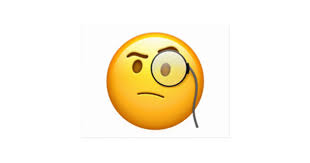 Resolución ICAC Presentación Instrumentos Financieros
117
La contabilidad de la sociedad cedente (art. 59)
FECHA DE CONTROL
La fecha de adquisición es aquélla en la que la sociedad cesionaria adquiere el control de los activos y pasivos adquiridos. 
Con carácter general, dicha fecha será la de celebración de la junta de accionistas u órgano equivalente de la sociedad cedente en que se apruebe la operación, siempre que el acuerdo sobre el proyecto de cesión global no contenga un pronunciamiento expreso sobre la asunción de control del patrimonio trasferido en un momento posterior.
Resolución ICAC Presentación Instrumentos Financieros
118
La contabilidad de la sociedad cedente (art. 59)
CRITERIOS DE CONTABILIZACIÓN 
La sociedad cedente contabilizará la cesión global del activo y pasivo siguiendo los criterios establecidos en el artículo 49 para contabilizar la fusión en la sociedad adquirida (absorbida). 
A tal efecto, las referencias realizadas en ese artículo a la sociedad adquirida (absorbida) y a la fecha de inscripción de la fusión deberán entenderse realizadas a la sociedad cedente y a la fecha de inscripción de la cesión global, respectivamente.
Resolución ICAC Presentación Instrumentos Financieros
119
La contabilidad de la sociedad cesionaria (art. 60)
MÉTODO DE ADQUISICIÓN

-Se aplicará este método, siguiendo el artículo 48, para contabilizar la fusión de la sociedad adquirente (absorbente)

-Por tanto las referencias realizadas en art. 48:
A sociedad adquirente (absorbente) y a la fecha de inscripción de la fusión deberán entenderse realizadas a la sociedad cesionaria y a la fecha de inscripción de la cesión global, respectivamente.
Resolución ICAC Presentación Instrumentos Financieros
120
La contabilidad del socio de la sociedad cedente (art. 61)
CASO EN EL QUE LA RECIBAN LOS SOCIOS DIRECTAMENTE
-Se aplicarán los criterios establecidos en el art. 57 -escisión en los socios de la sociedad adquirida (escindida)-, sin perjuicio de que tal contraprestación por imperativo legal no pueda consistir en acciones, participaciones o cuotas de socio del cesionario.

CASO EN EL QUE LA RECIBAN LA SOCIEDAD CEDENTE
-Los socios de esta última que estuvieran aplicando el criterio del coste histórico no modificarán el valor en libros de su inversión por causa de la cesión.
Resolución ICAC Presentación Instrumentos Financieros
121
Traslado a territorio español del domicilio social (art. 61)
1. El traslado al territorio español del domicilio de una sociedad constituida conforme a la ley de otro Estado Miembro del Espacio Económico Europeo no afectará a la personalidad jurídica de la sociedad. 

En todo caso las sociedades extranjeras de capital que pretendan trasladar su domicilio social a España desde un Estado que no forme parte del Espacio Económico Europeo deberán justificar con informe de experto independiente que el valor razonable del activo menos el pasivo cubre la cifra del capital social exigido por el Derecho español de conformidad con las reglas previstas para las aportaciones no dinerarias 

La misma regla se aplicará al traslado a España del domicilio de sociedades constituidas conforme a la ley de otros Estados, si su ley personal  lo permite con mantenimiento de la personalidad jurídica.
Resolución ICAC Presentación Instrumentos Financieros
122
Traslado a territorio español del domicilio social (art. 61)
2. Al objeto de elaborar las CCAA del primer ejercicio económico cerrado en España se seguirán los siguientes criterios:
a) La sociedad que traslada su domicilio social a territorio español deberá formular sus CCAA individuales de conformidad con lo previsto en el CoCo, TRLSC, PGC y demás normativa que le sea aplicable.
b) En consecuencia, si la sociedad que traslada su domicilio ha seguido principios y normas de valoración no homogéneos a los vigentes en España, los elementos integrantes de las CCAA deberán ser valorados de nuevo conforme a los criterios contables españoles, realizándose los ajustes retroactivos necesarios, salvo que el resultado de la nueva valoración ofrezca un interés poco relevante a los efectos de alcanzar la imagen fiel.
El efecto neto de aplicar el criterio establecido en el párrafo anterior se reconocerá contra una cuenta de reservas, salvo que en aplicación del nuevo criterio la diferencia de valor se tuviera que contabilizar en otro epígrafe del patrimonio meto.
c) En las primeras cuentas formuladas en España se deberá suministrar información comparativa del ejercicio anterior ajustada a los nuevos criterios.
Resolución ICAC Presentación Instrumentos Financieros
123